Az ember tragédiájaés a Bánk bán
Készítette:
A Csiperke csapat
Szerzők
Katona József (1791-1830)
Költő, ügyész, színész
Madách Imre (1823-1864)
Költő, író, politikus, ügyvéd
MTA levelezőtagja
Mindkét szerző életpályájának legsikeresebb műve
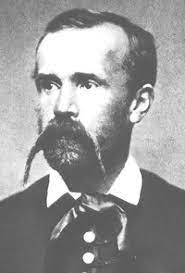 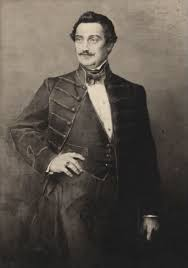 Bánk bán
Az ember tragédiája
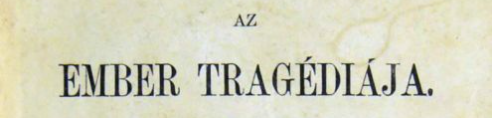 „A magyar Faust”
„Mondottam ember: Küzdj, és bízva bízzál!”
Főbb szereplők:
Ádám, Éva, Lucifer
1860 március 26. fejezte be a művet Madách
Ősbemutató: 1883 szeptember 21.
Késői bemutató oka a műfaj és kortárs színpad ellentéte
Történet:
15 színből áll.
A teremtéstörténettől, a világ pusztulásáig kalauzolja a nézőt. 
Ádám szemszögéből mutatva be a világ nagyobb történéseit.
Keresve az élet értelmét.
Éva karakterére nagy hatással volt Madách felesége Fráter Erzsébet, aki börtön éveiben megcsalta, ezért az író nem jó fényt vet a női karakterekre a drámában.
Drámai költemény
Az egyik legtöbbször színpadra állított mű, még úgy is, hogy nem színpadra szánt mű.
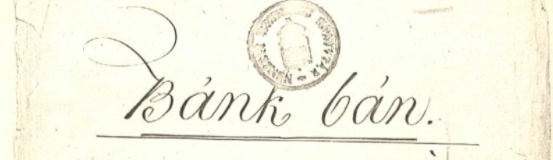 M
„Egy királynakKell látni minden könnyeket: magánakKönnyezni nem szabad.”
„Az emberekben nyargaló tüdő csak a hazugság ördögének lakása.”
Műfaja: dráma
Erdélyi Múzeum c. folyóirat 1815-es felhívására készült a darab
1819-ben készült el végleg, mert a kapott kritikák alapján újra írta a művet
Arany János fedezi fel a művet
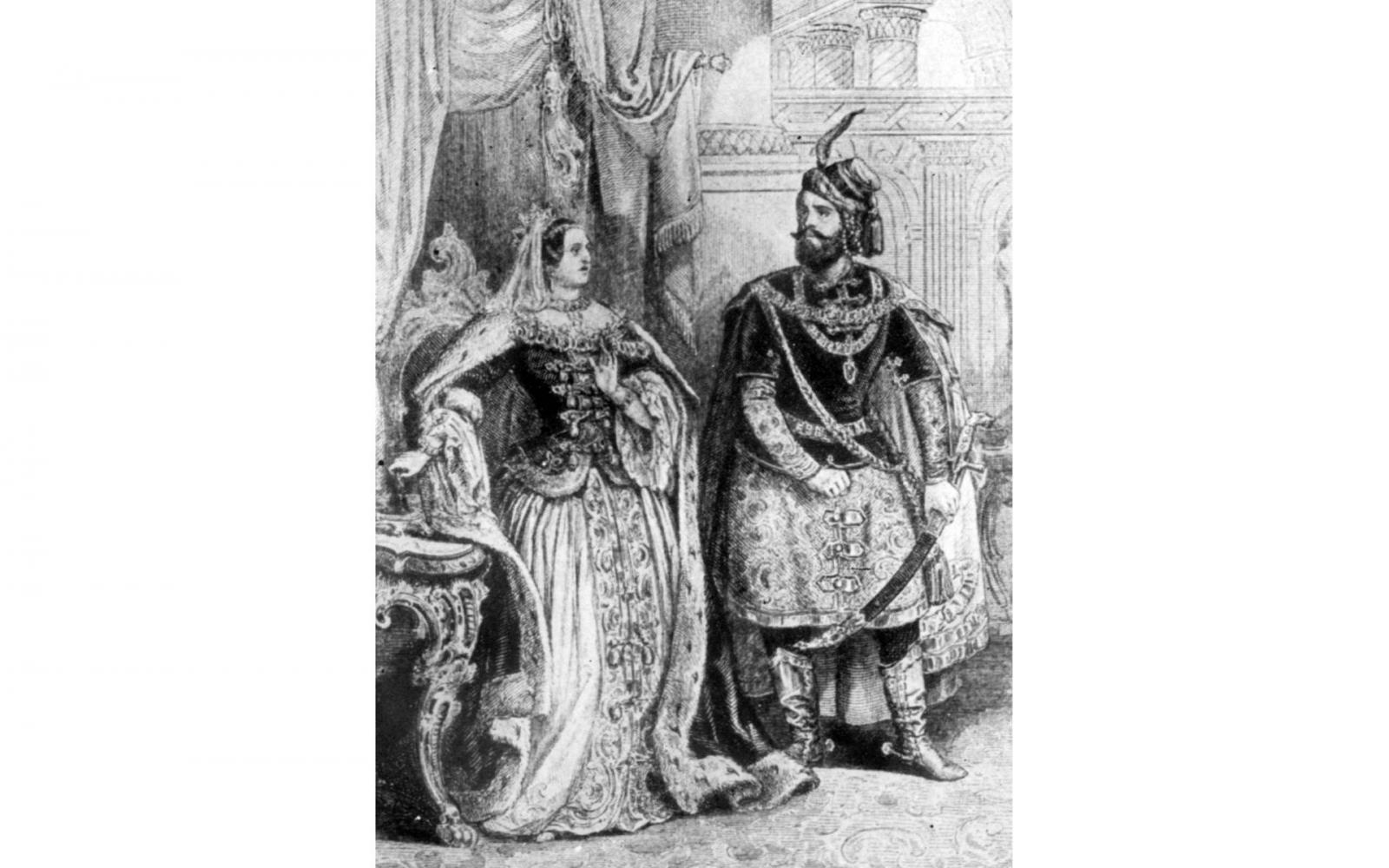 1833: Kassai ősbemutató
Azért került ilyen későn színpadra, mert a Habsburg-ház félt a benne rejlő üzenettől
Az ősbemutatón Déryné Széppataki Róza játszotta Melindát.
Szereplők: Bánk bán, Gertrudis, Melinda, Ottó, II: András
Történet: Bánk bán közismert történetét dolgozza fel, aki megölte II: András feleségét, Gertrudist, amiért segédkezett öccsének a nádor feleségének elcsábításában
1861-ben Erkel Ferenc operát készít belőle, Egressy Béni szövegkönyve alapján
1848-ban ezzel ünnepelnek a Forradalom után, azonban az előadást félbe kell szakítani
Paulay Ede: Az ember tragédiája
Vidnyánszky Attila: 
Bánk bán
Ősbemutató: 1883. szeptember 21.,     Nemzeti Színház- Astória
A késői bemutató oka: „könyvdráma”, viták arról, hogy játszható-e
Paulay tanulmányt írt róla a Fővárosi Lapokban, hogy a nagy mű titkaiba minél több embert bevezethessen
Historizmus, nyers naturalizmus
I. előadás, ahol villanyvilágítás volt
2002. december 14.     Nemzeti Színház
Főbb szerepek: Nagy-Kálóczy Eszter, Trill Zsolt, Kaszás Attila, Kubik Anna
A rendező szerint aBánk bán a legnagyobb  magyar dráma
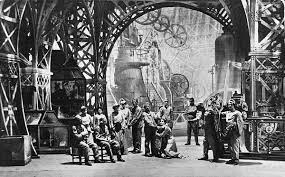 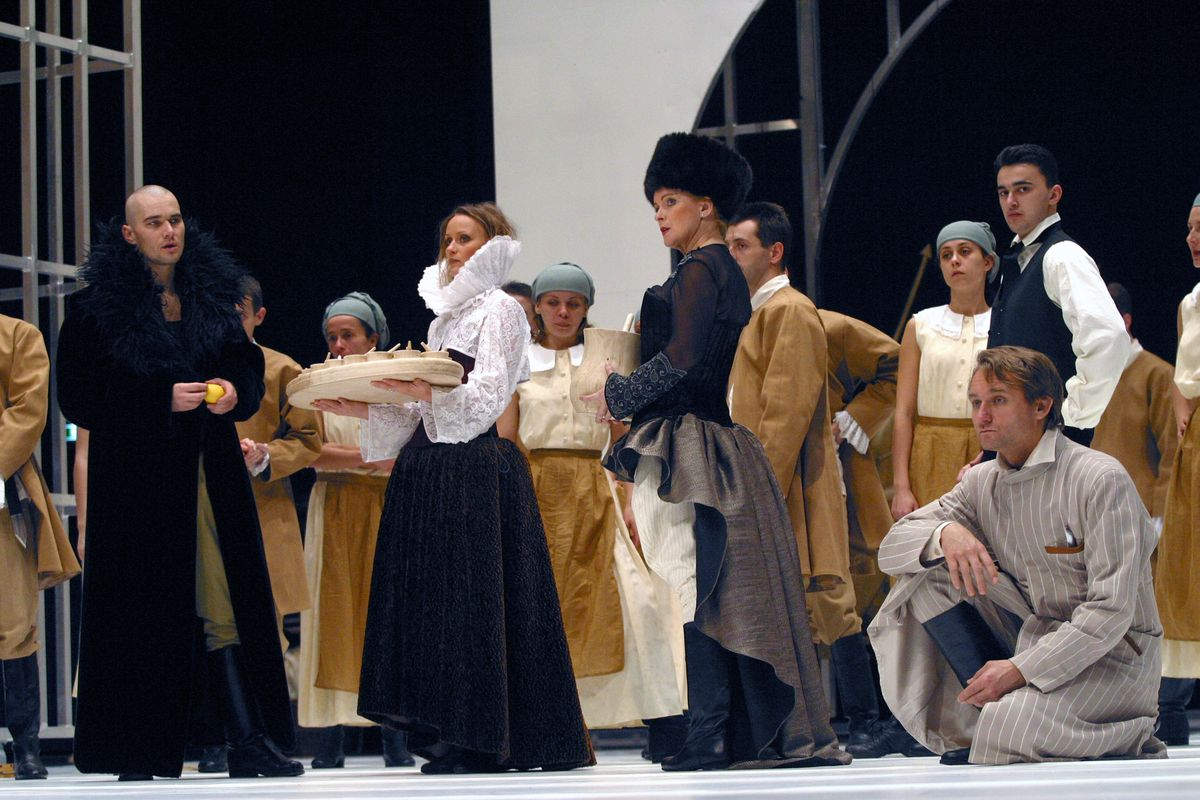 Hevesi Sándor rendezései
Bánk bán
1916. január 1.   Nemzeti Színház
Mindenki meg megbotránkozott újító ötleteivel
Közelebb akarta hozni a közönséghez a darabot és a főhőst is
Óriási siker volt
1930, 1934-es rendezések 
„A túlfűtött történelmi atmoszférát akarom visszaállítani a szavalt dráma helyett”
Az ember tragédiája
1923. január 22.   Nemzeti Színház
Paulay-féle nyers megoldásokon próbált változtatni
Összefüggő csoportokra tagolta a képeket
Benső, drámai kapcsolatokat hangsúlyozza
Kétszer rendezte meg, mert az elsővel nem volt elégedett
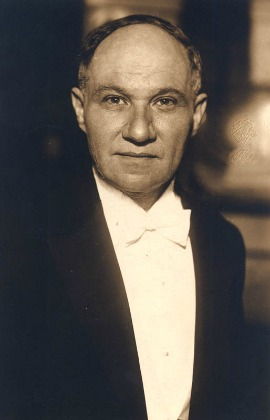 Horváth Árpád:
Az ember tragédiája
Major Tamás:
Bánk bán
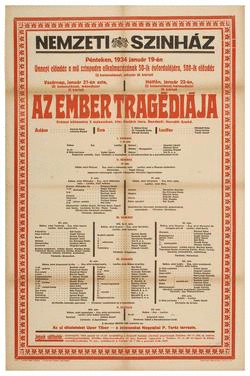 1951. május 30.   Nemzeti Színház
100 év után megtisztította a ráaggatott sallangoktól, torzításoktól és felújítja 
Visszatért Katona József eredeti szövegéhez
Bánk bánt kettős szereposztásban játszotta Bessenyei Ferenc és Rajczy Lajos
1932. január 12.    Nemzeti Színház
40 év után előbbre viszi sok jelentős ponton a mű színpadi ábrázolását 
500. előadást Horváth Árpád rendezte 
A Nyugatban megjelenik Madáchról szóló tanulmánya
„Az ember tragédiája, a színpadnak minduntalan újra és újra meg kell hódítani a rendezés és a színészi játék új és új idomításával a változó színpadi stílus és még inkább a változó közönség kivánalmaihoz.”- Schöpflin Aladár
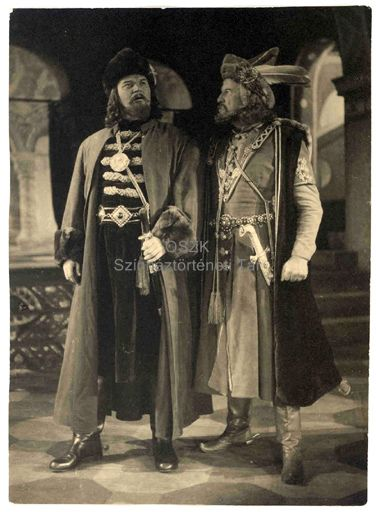 Németh Antal rendezései
Az ember tragédiája
1937. október 21.    Nemzeti Színház
8-szor rendezte újra
Filológus pontossággal rendezte
Paulay hagyományának folytatása
„Monumentális színes hangosfilmet” is tervezett belőle
Mélyen megértette, amiről Madách írt, azonban a kor, amelyben élt nem engedte kibontakozni
Bánk bán
1936. március 15.   Nemzeti Színház
Csak kétszer rendezte meg
Eredeti szöveggel és sorrenddel játszatta
Súlyos nyomasztó elemek, vaskos oszlopok gerendák a díszletben
Bezártság és szigorú szimmetria jellemezte
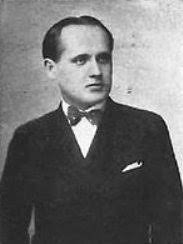 Színészek
Tőkés Anna
Jászai Mari
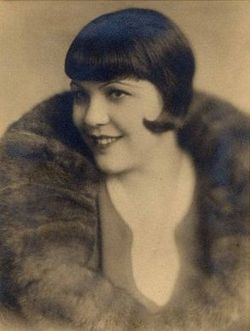 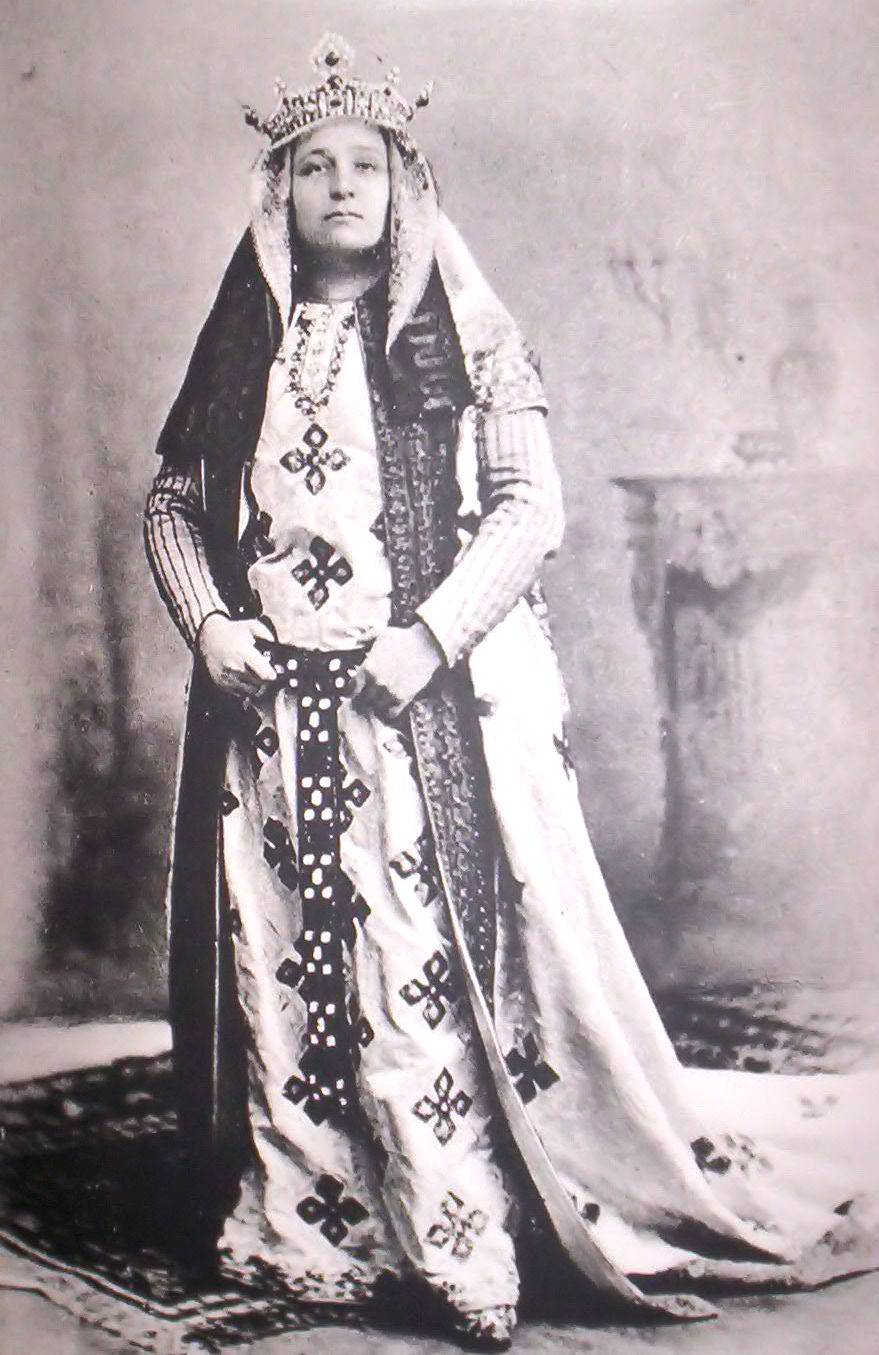 A Nemzeti nagyasszonya, 
mint Gertrudis
Bessenyei Ferenc
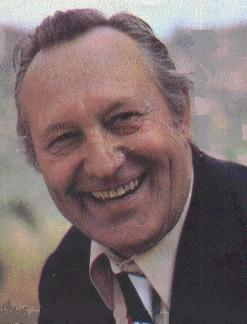 Több főszerepe közt a Nemzeti Színházban, Éva szerepét is eljátszotta.
Lucifert játszotta Az ember tragédiájában. Egy korabeli kritika: „Tökéletes volt. Fölényes, elegánsan csúfolódó, hűvösen józan, logikus. ”
„Bessenyei Bánkja egy-egy jelentben sokkal jobban megvilágítja Bánk jellemét”
Ódry Árpád
Források
https://kulturpart.hu/2012/09/21/129_eve_mutattak_be_eloszor_az_ember_tragediajat
https://erettsegi.com/tetelek/irodalom/madach-imre-elete-az-ember-tragediaja-elemzes-szereplok/
https://epa.oszk.hu/00000/00022/00407/12647.htm
http://www.bacstudastar.hu/bank-ban-1930
http://www.oszk.hu/sites/default/files/virtualis_kiallitasok/bank_ban/lapok/nsz51.html
https://szinhaztortenet.hu/results/-/results/3a257ad6-aedb-45db-87c4-5e5f95dfe564/solr#displayResult
http://www.striker.hu/sites/default/files/attach/tragedia_2004_koszegilajos.pdf?fbclid=IwAR0hdksSnUfsQKtoW0s4deV5NDVRghZKdjFGPqjENbwYiIF0NR0wKCNreKc
https://szinhaz.org/csak-szinhaz/csak-szinhaz-budapest/2017/09/21/bank-ban-legjobb-magyar-darab-vidnyanszky-attila-rendezese-nemzeti-szinhazban/